Негізгі орта және жалпы орта білім беру бағдарламалары бойынша мемлекеттік аттестаттау қорытындысы2021-2022 оқу жылы
Итоги государственной аттестации по программам основного среднего и общего среднего образования 
2021-2022 учебный год
9кластарда 197 түлек, 11кластарда 51 түлек жылдық қорытынды бағалалары бойынша 25.05. 2022 ж. №6 педкеңестің шешімімен мемлекеттік қорытынды емтихандарға жіберілді.
Мектеп директорының 31.01.2022ж. №24.1. бұйрығымен мемлекеттік қорытынды аттестаттау комиссиясының құрамы бекітілді. Оның құрамына мектеп директоры А.А.Тажимишев - комиссия төрағасы, директордың оқу ісі жөніндегі орынбасарлар, жоғары санатты мұғалімдер кірді.
Емтихан кезінде әр қабатқа кезекшілер қойылып, мектеп ішінде тәртіп, тыныштық сақтау, емтихан басталуы, аяқталуы уақытында қоңырау соғылу, мектепте, емтихан өтетін аудиторияларда санитарлық талап-нормаларын сақталуы бақыланды.
Емтихан болатын күні мектептің электрондық поштасына келген құпиясөз көмегімен емтихан материалдары алынып, оны тиісті данада дайындалды. Емтихан материалдары аттестаттау өткізу ережелеріне сәйкес комиссия мүшелері қатысуымен пакеттен ашылды, атап айтқанда, эссе тақырыптары емтиханнан 15 минут бұрын, бақылау есептері 1 сағат бұрын ашылды.
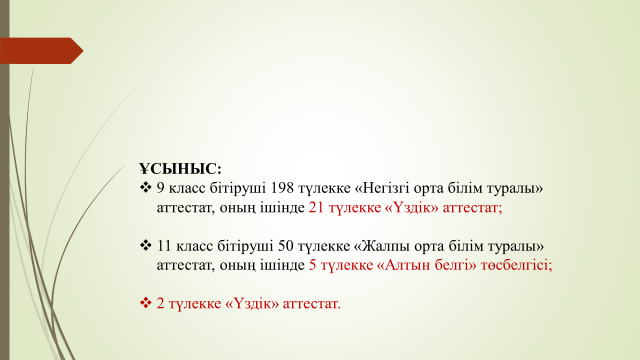